BÀI 5: LUYỆN TẬP
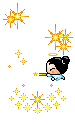 TRÒ CHƠI : THỬ TÀI HIỂU BIẾT
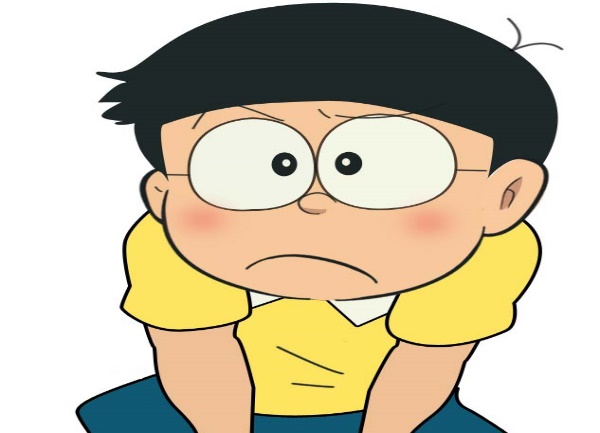 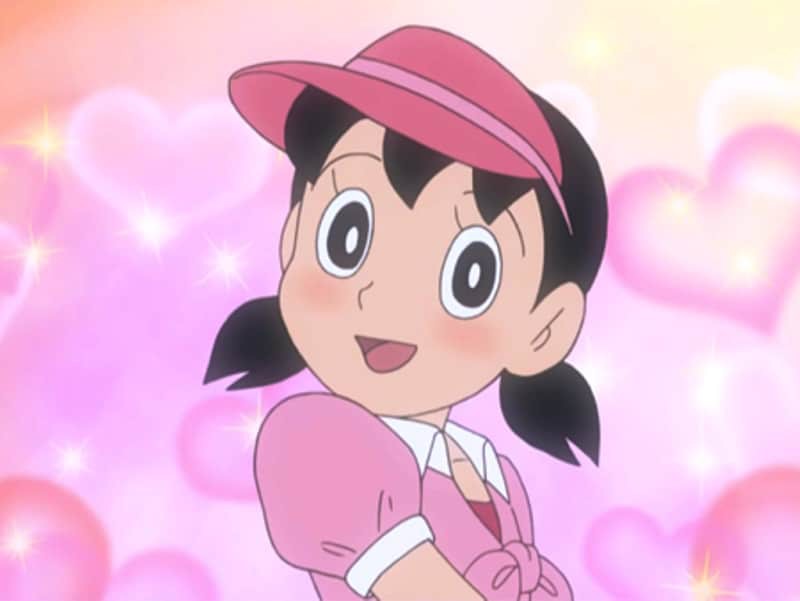 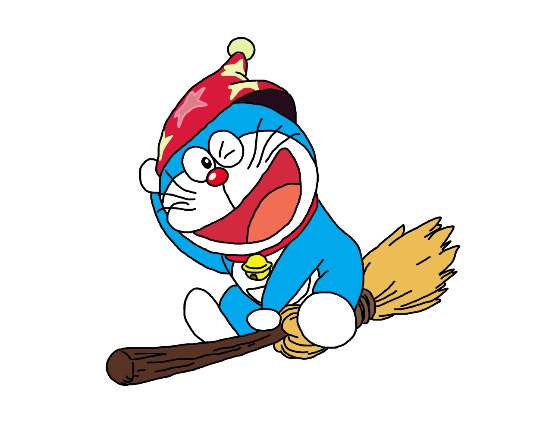 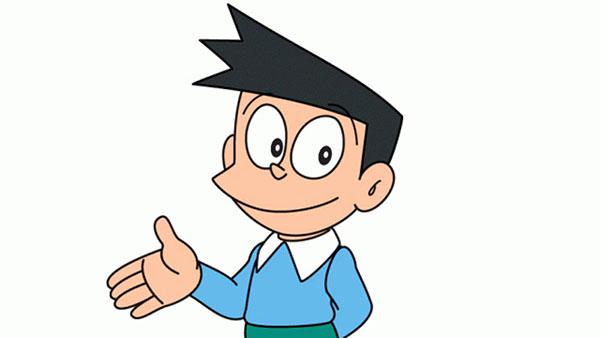 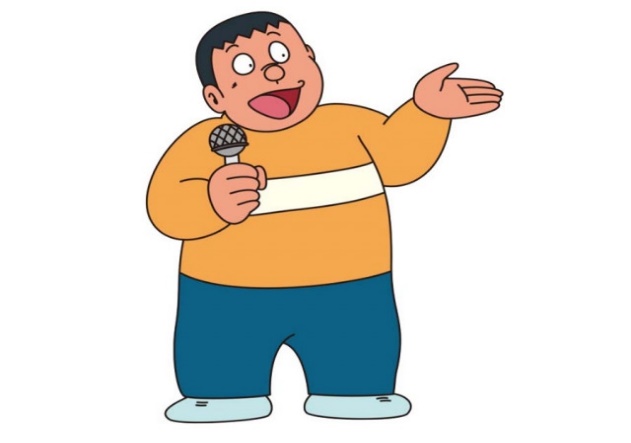 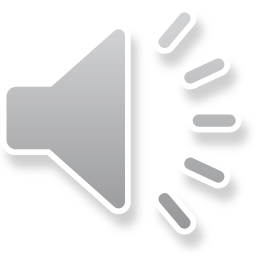 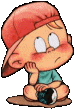 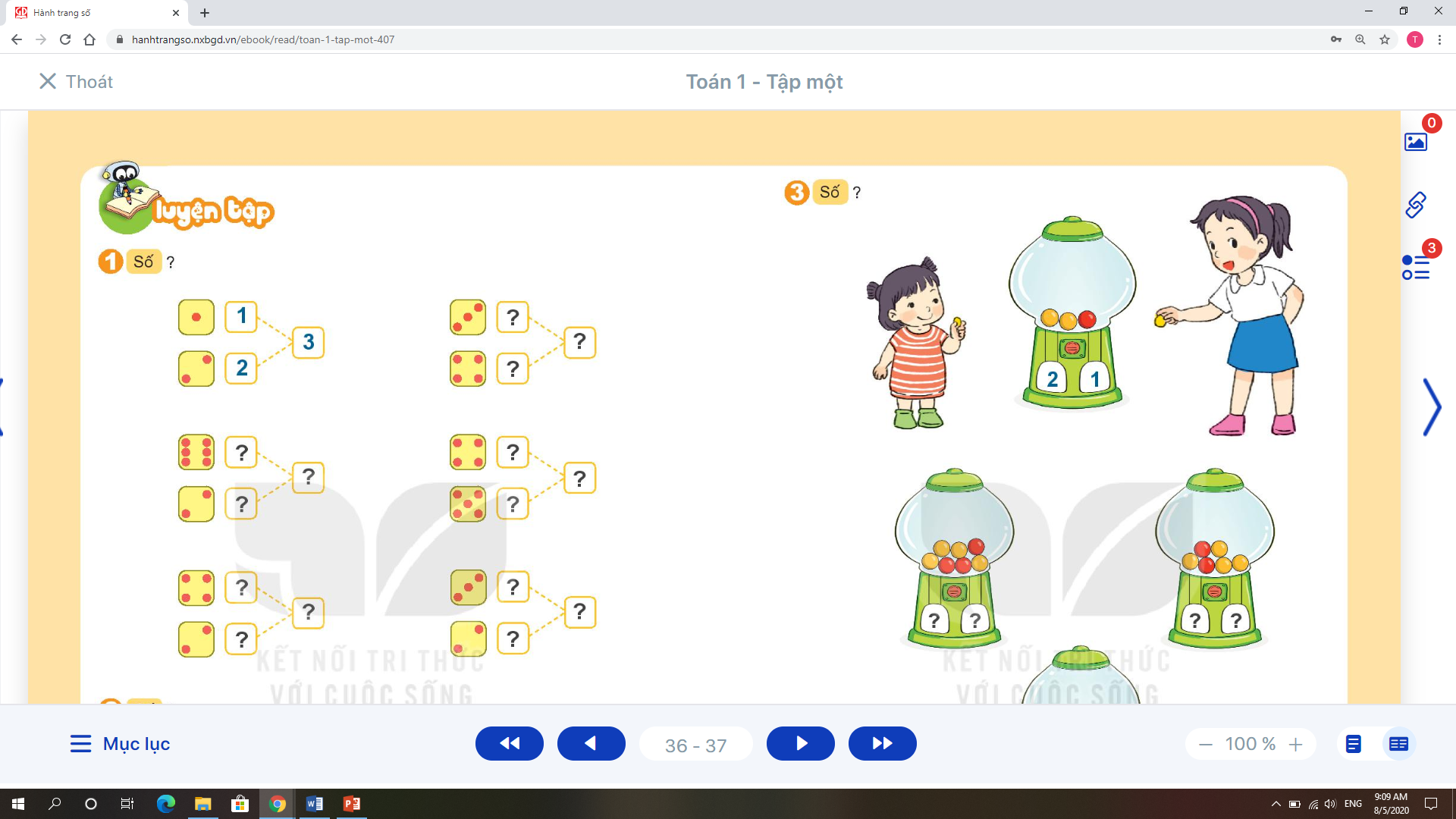 Số?
4
3
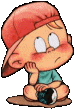 Số?
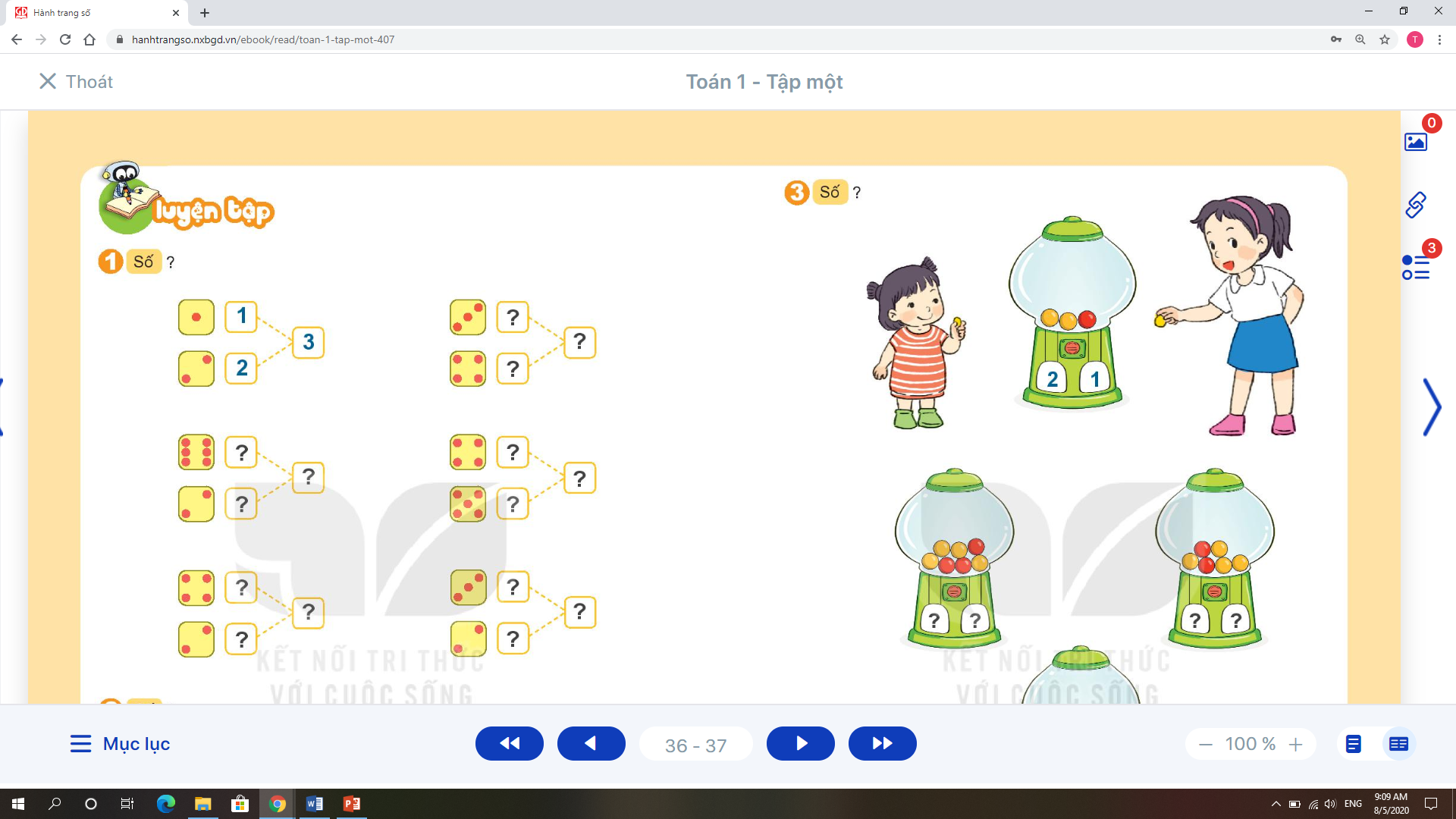 4
2
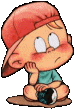 Số?
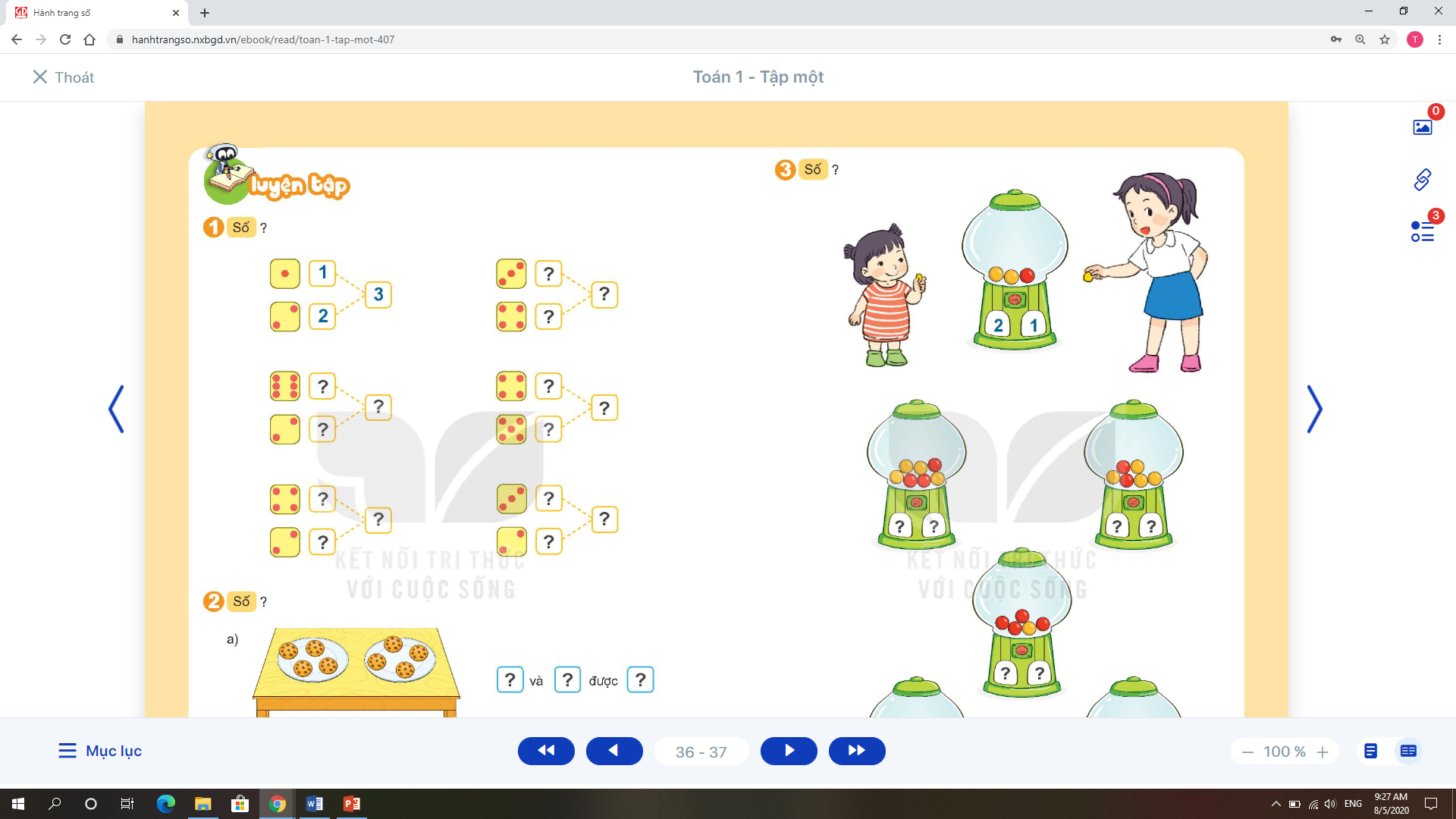 4
1
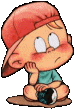 Số?
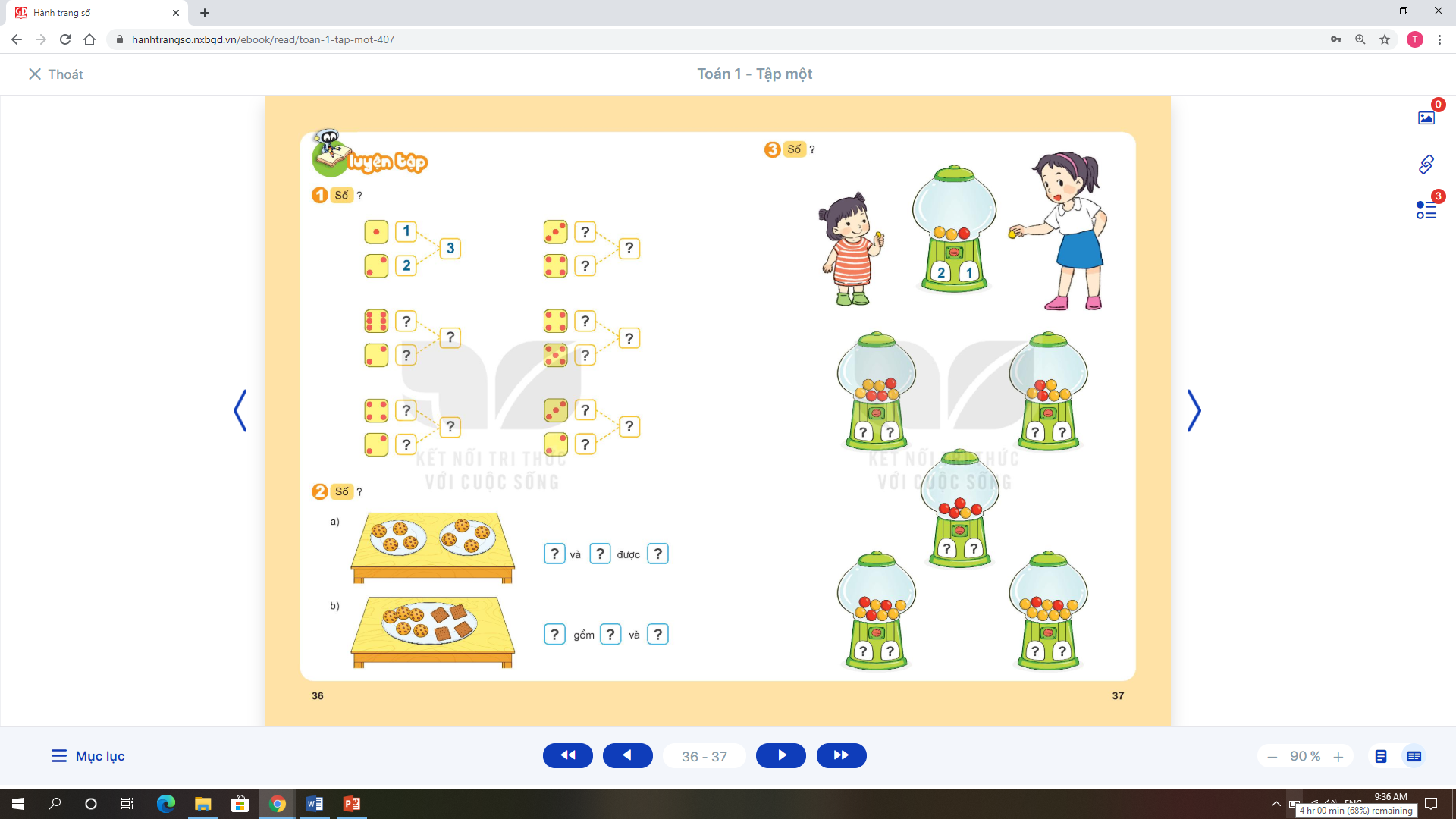 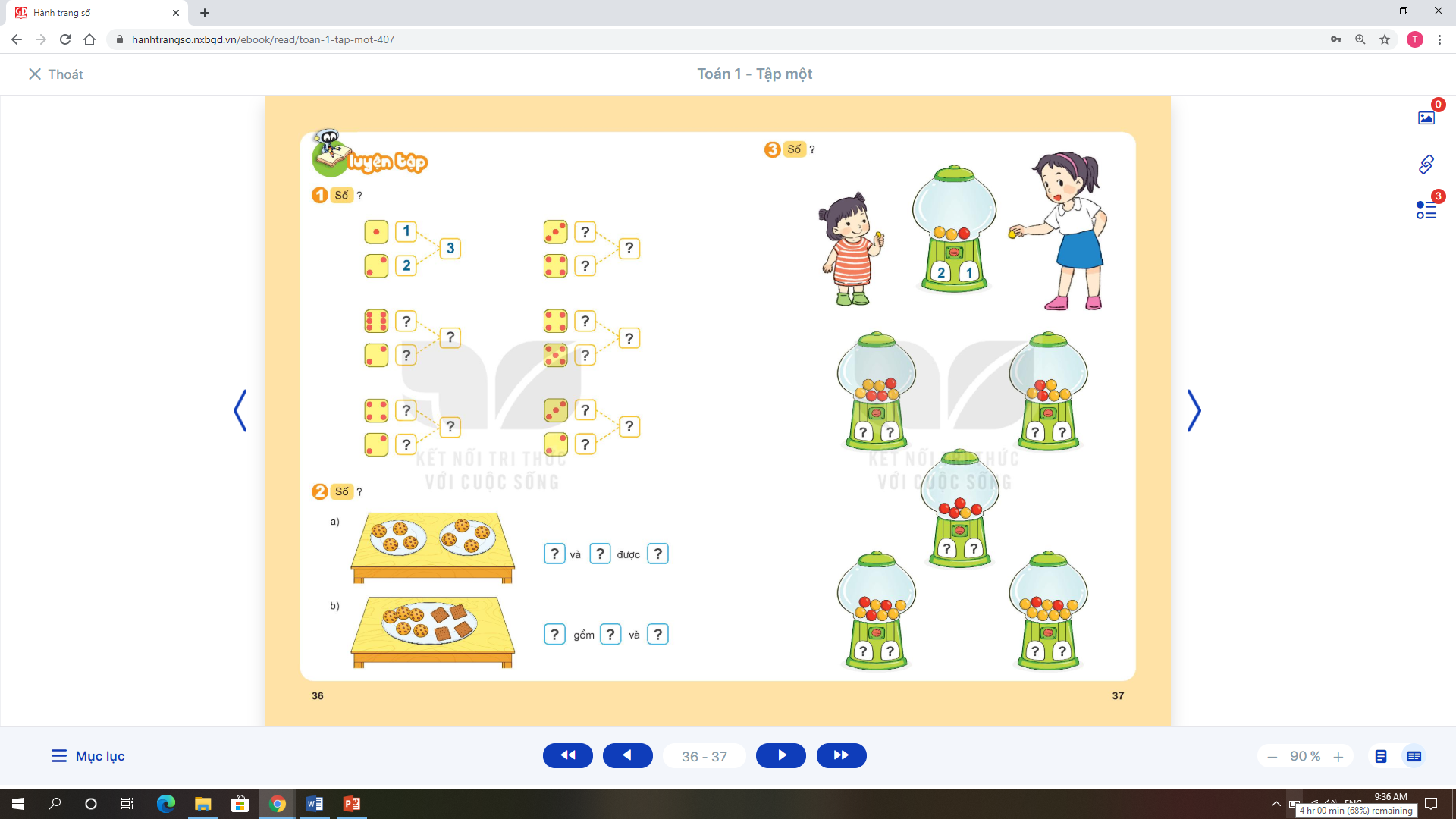 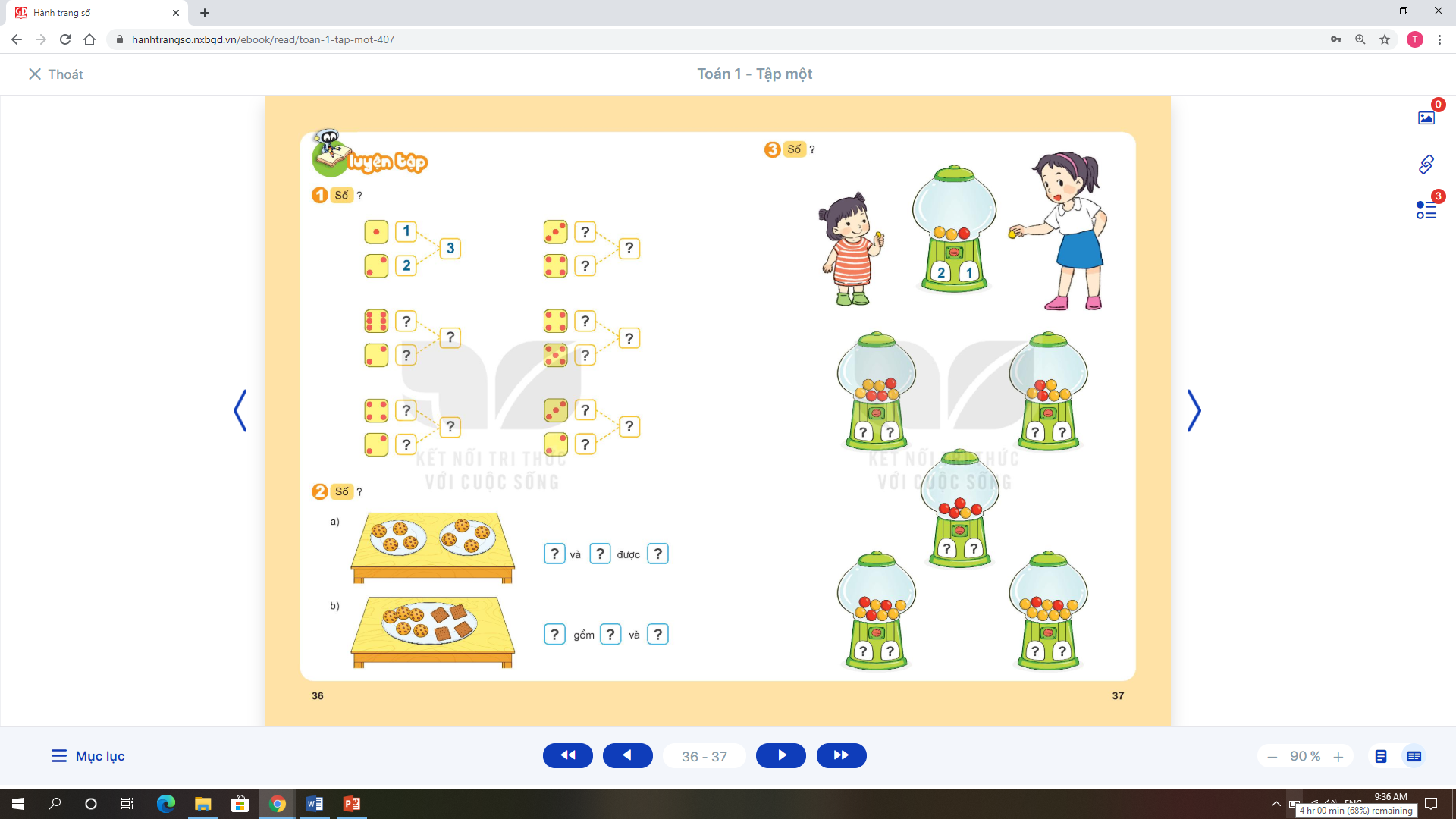 5
3
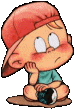 sSố?
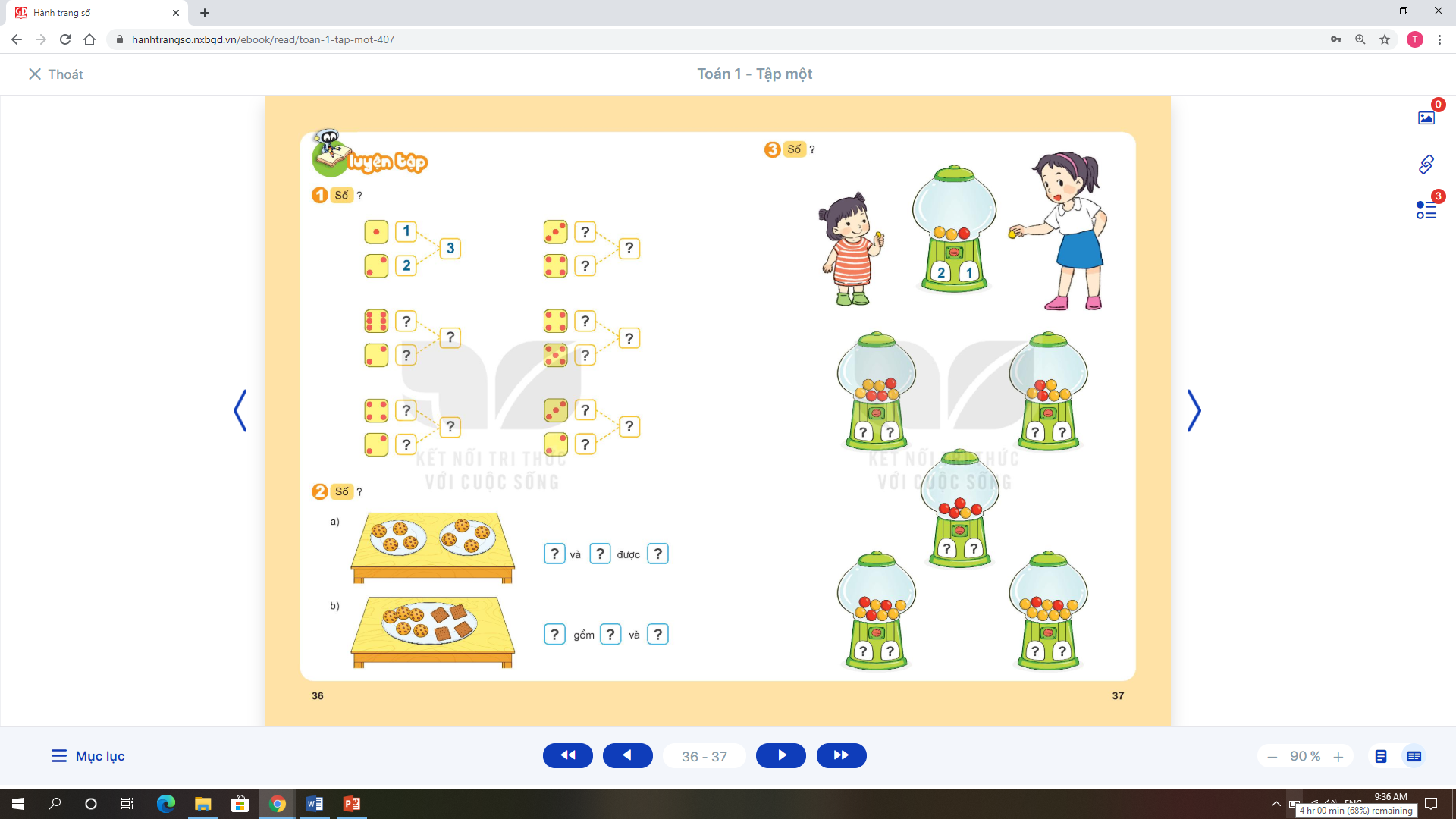 7
2
CÙNG THƯ GIÃN NÀO!
SSỐ?
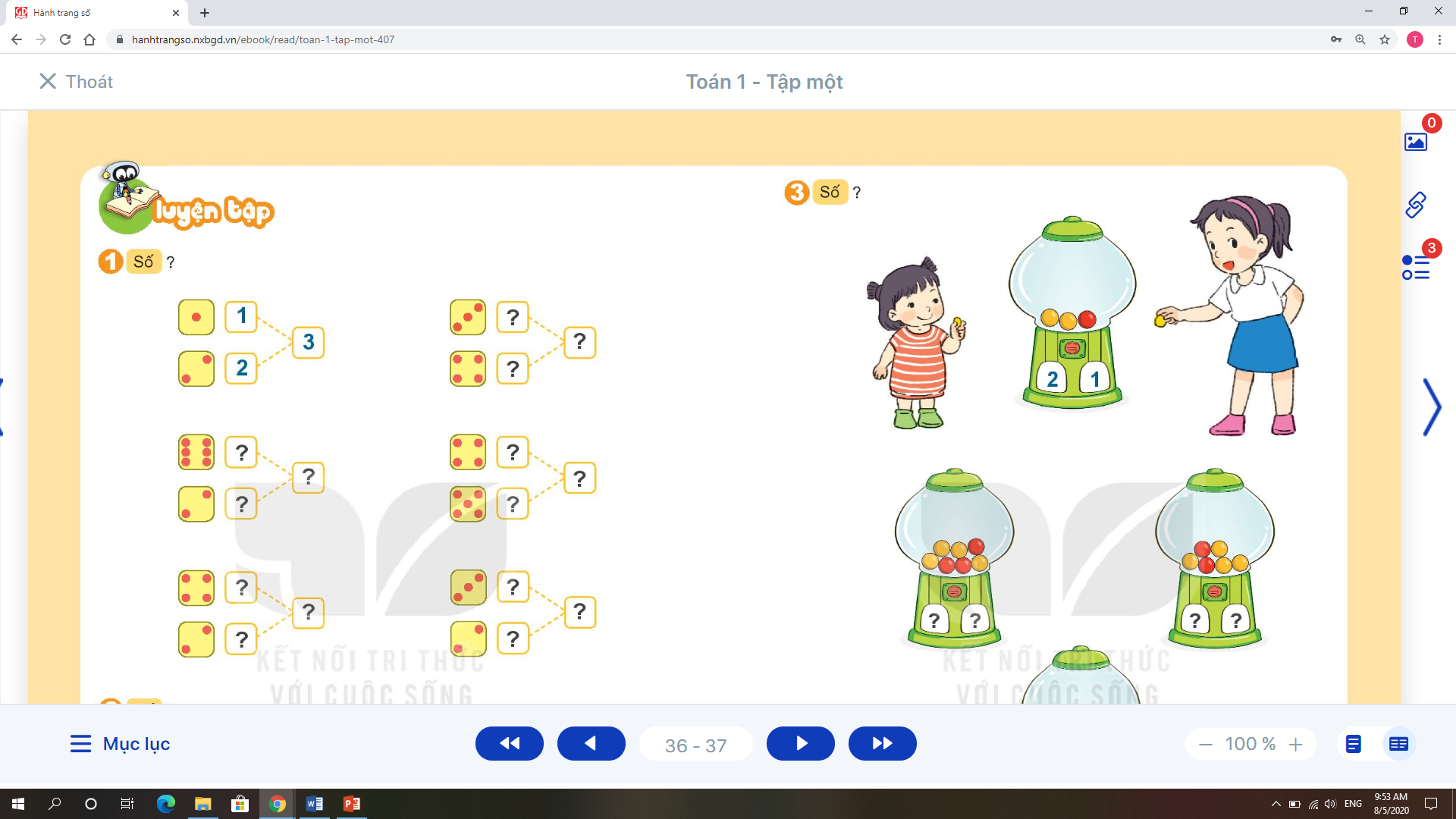 3
7
4
6
4
8
9
2
5
3
4
6
5
2
2
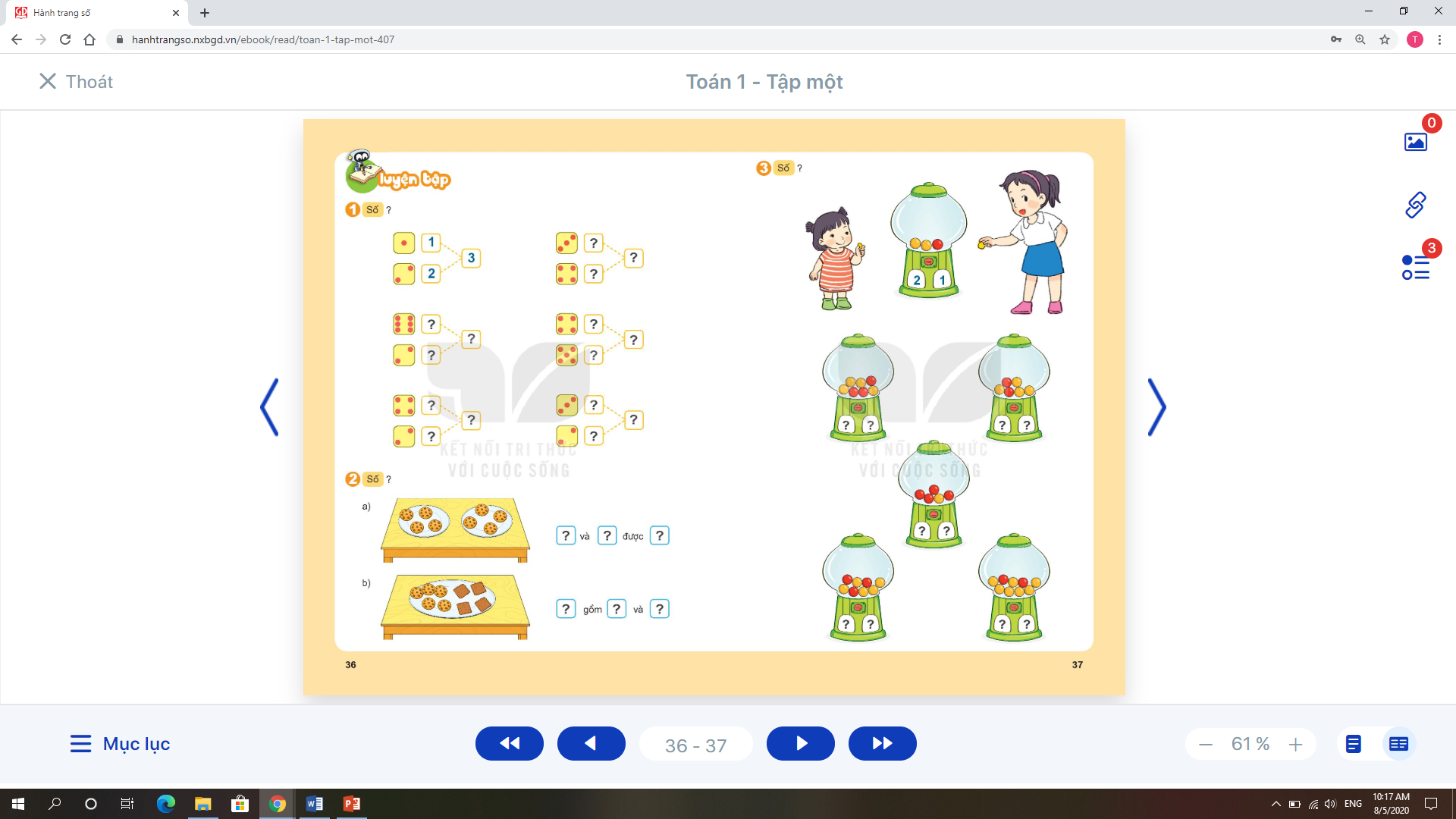 4
4
8
5
9
4
THANK YOU